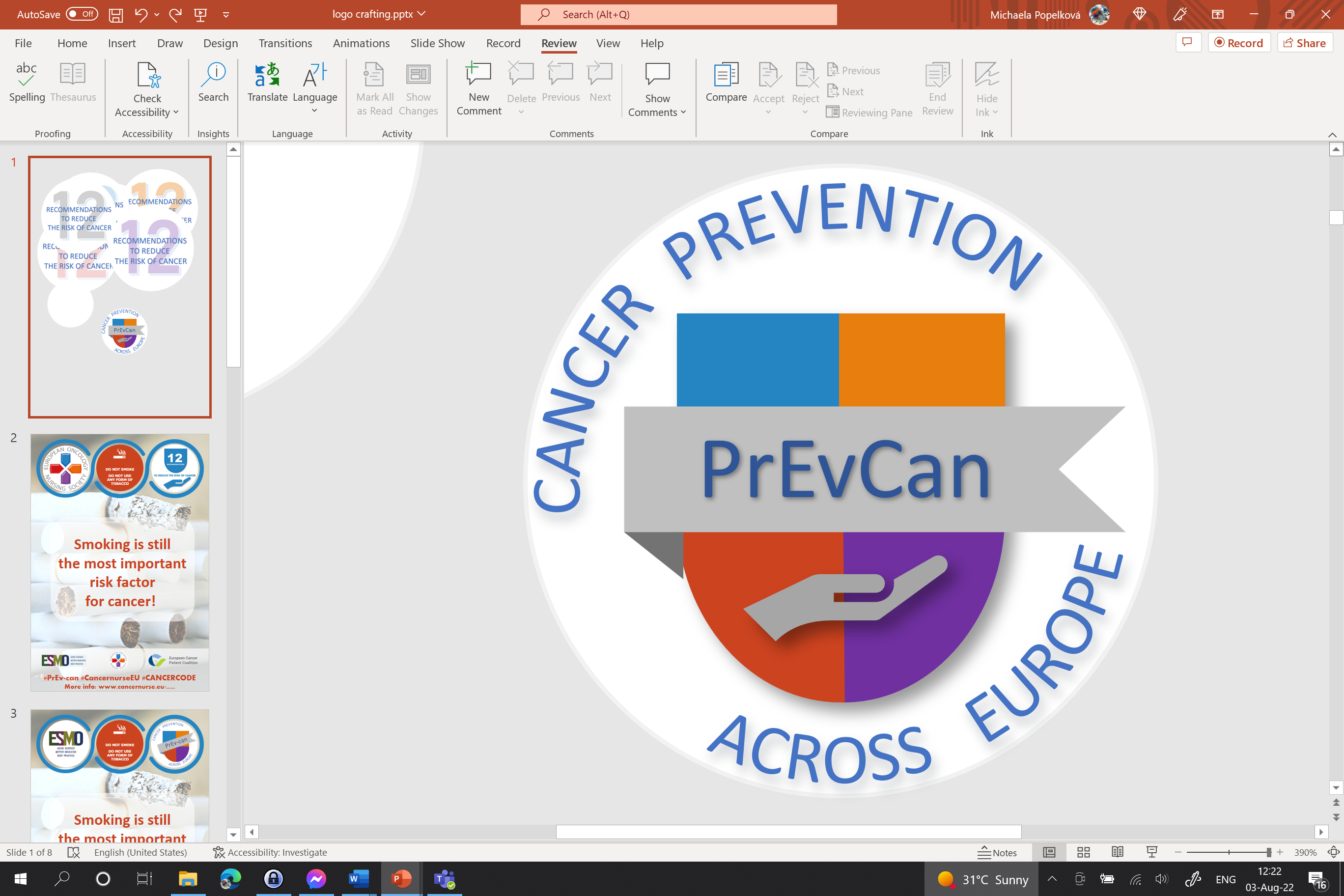 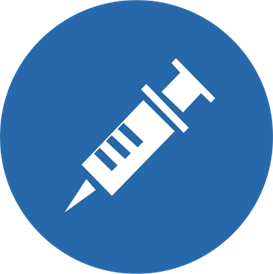 VARMISTA, ETTÄ LAPSESI OSALLISTUU RUKOTUSOHJELMIIN:EPATIITTI BHPV
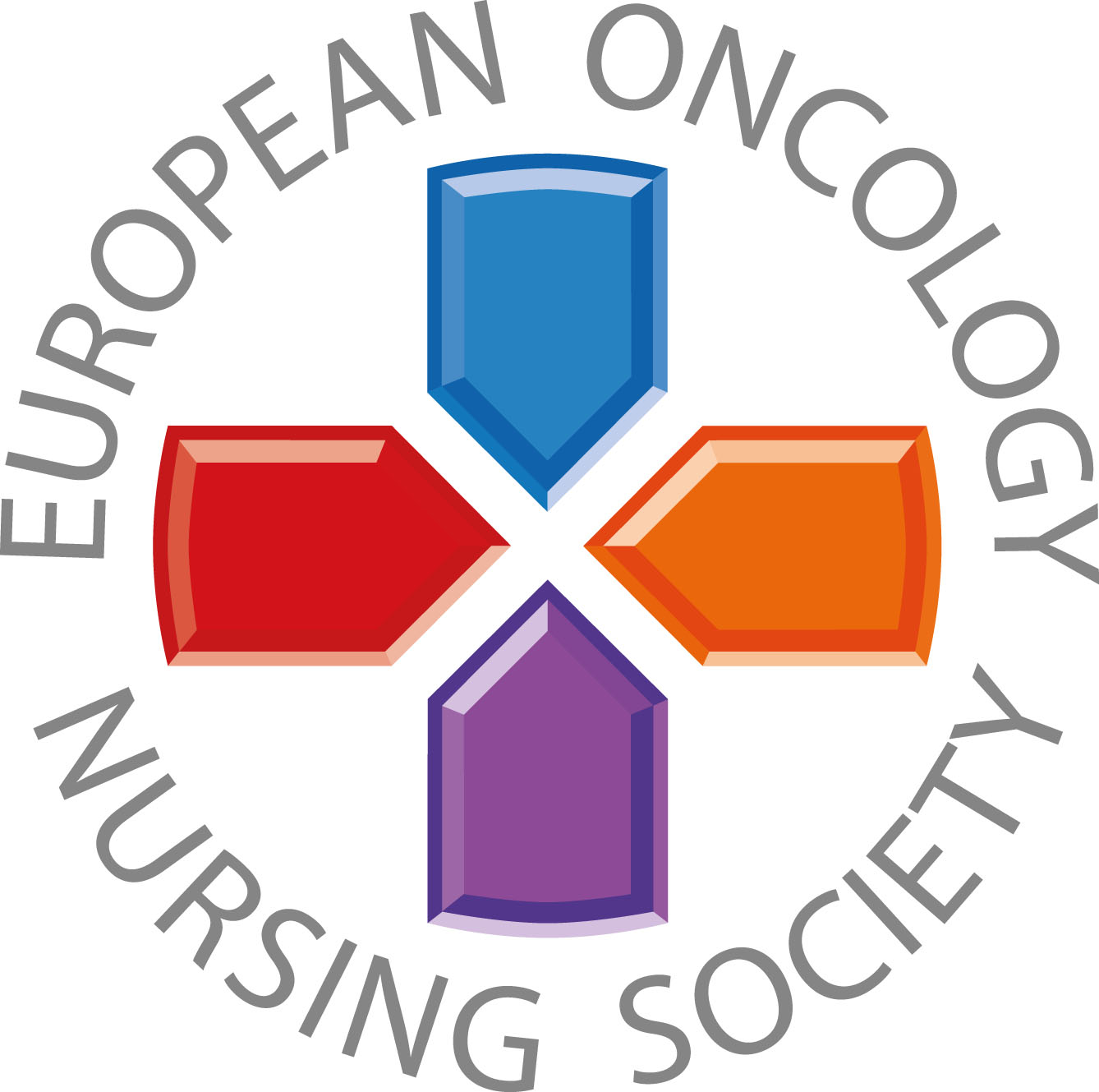 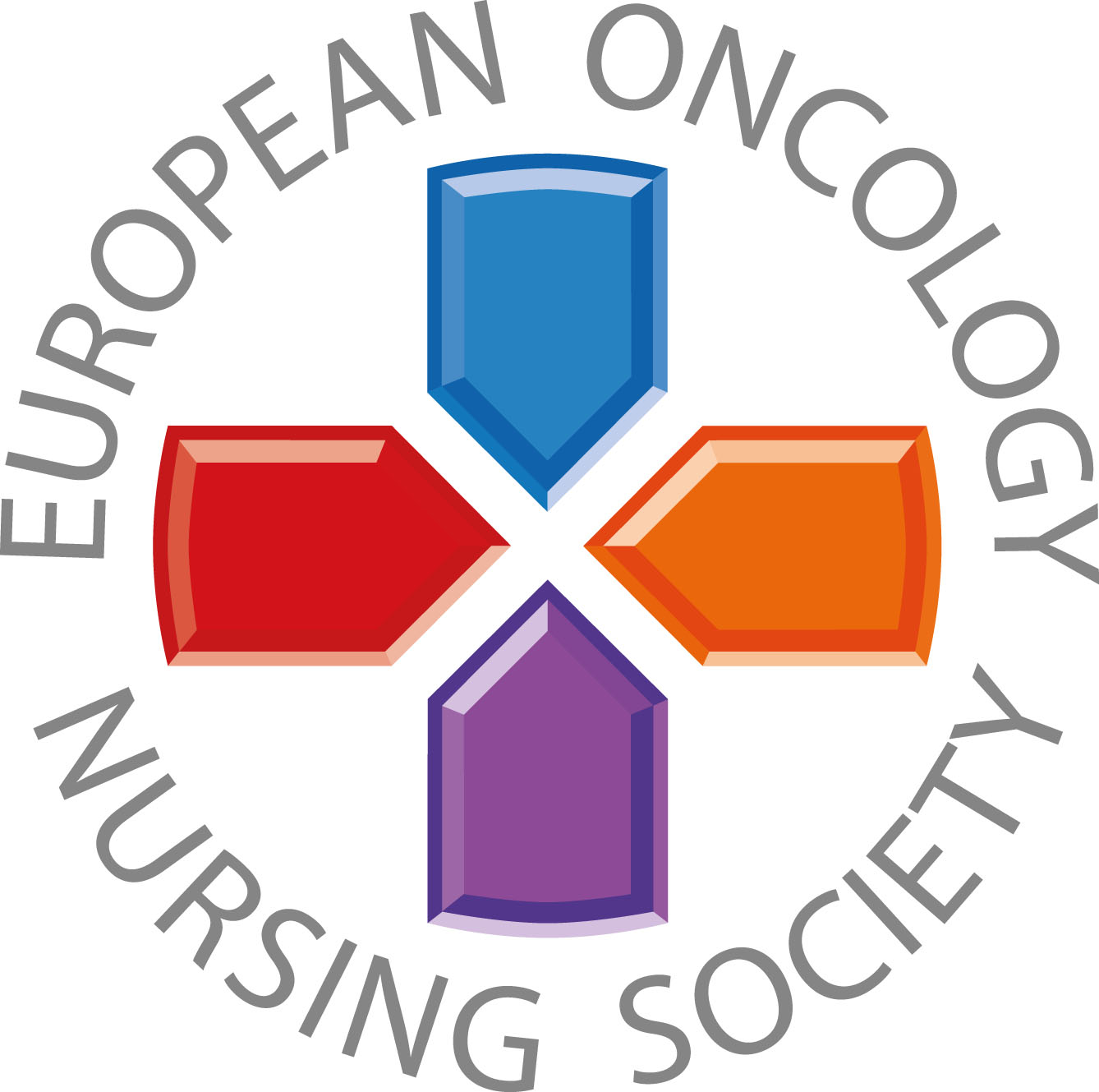 Viestit suurelle yleisölle
#PrEvCan #CANCERCODE
EONS käynnisti PrEvCan©-kampanjan, joka on toteutettu yhteistyössätärkeimmän kampanjakumppanin ESMOn kanssa. Lisätietoja: www.cancernurse.eu/prevcan
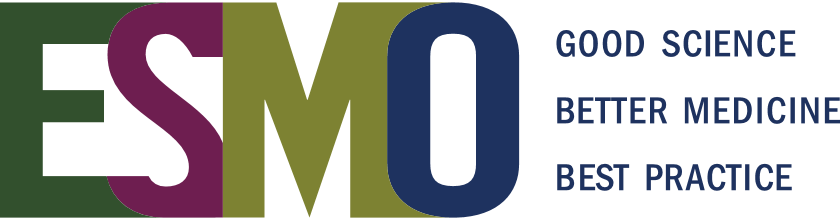 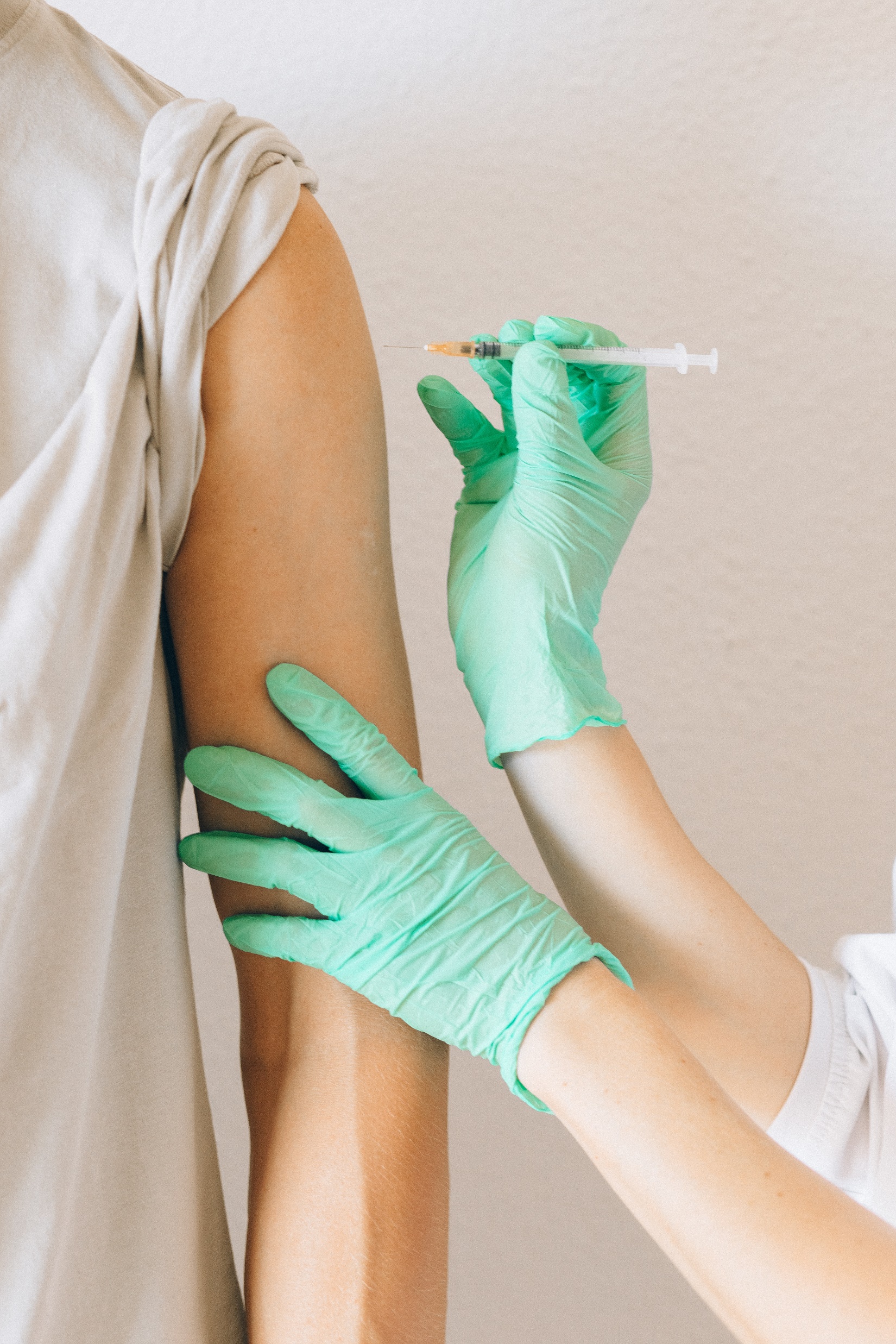 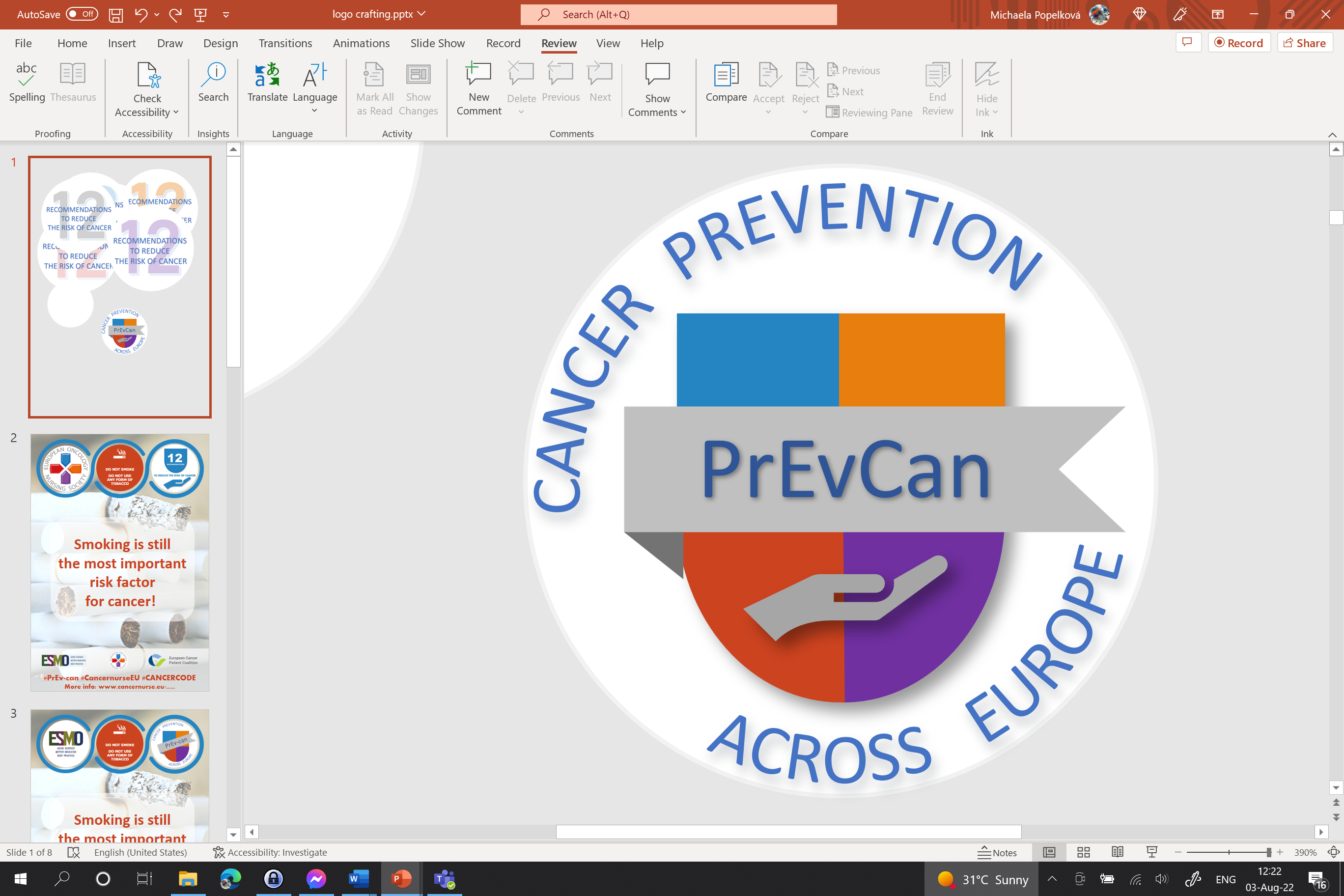 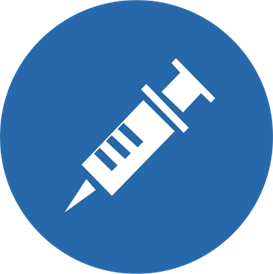 Lisää tähän organisaatiosi logo
VARMISTA, ETTÄ LAPSESI OSALLISTUU RUKOTUSOHJELMIIN:EPATIITTI BHPV
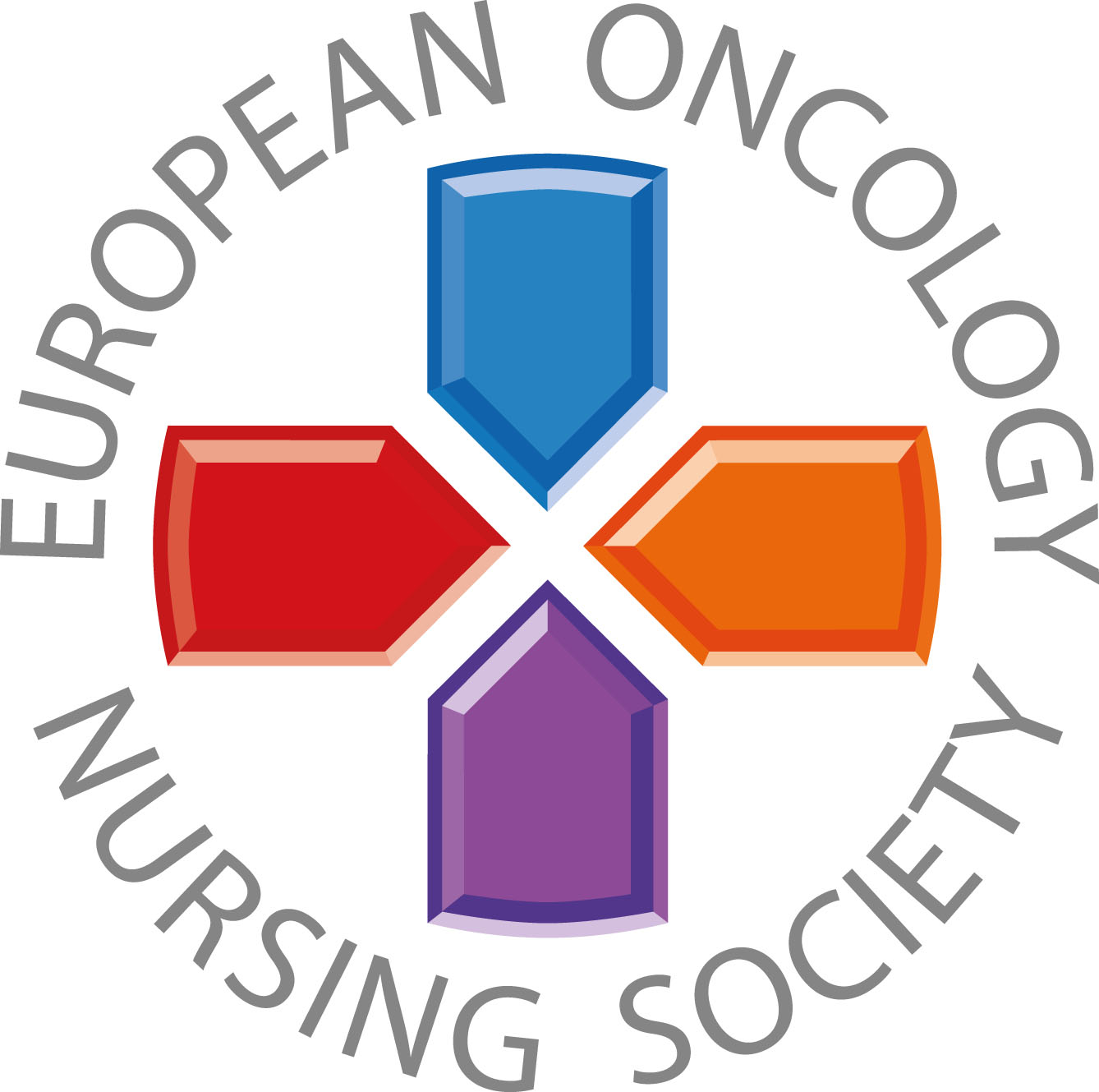 Hepatiitti B- ja HPV-rokotteet auttavat ehkäisemään tiettyjä syöpää. Varmista, että lapsesi saavat rokotukset. Jos sinulla on kysyttävää, keskustele niistä terveydenhuollon tarjoajan kanssa
#PrEvCan #CANCERCODE
EONS käynnisti PrEvCan©-kampanjan, joka on toteutettu yhteistyössätärkeimmän kampanjakumppanin ESMOn kanssa. Lisätietoja: www.cancernurse.eu/prevcan
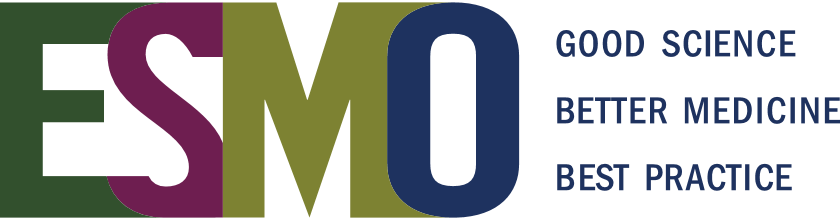 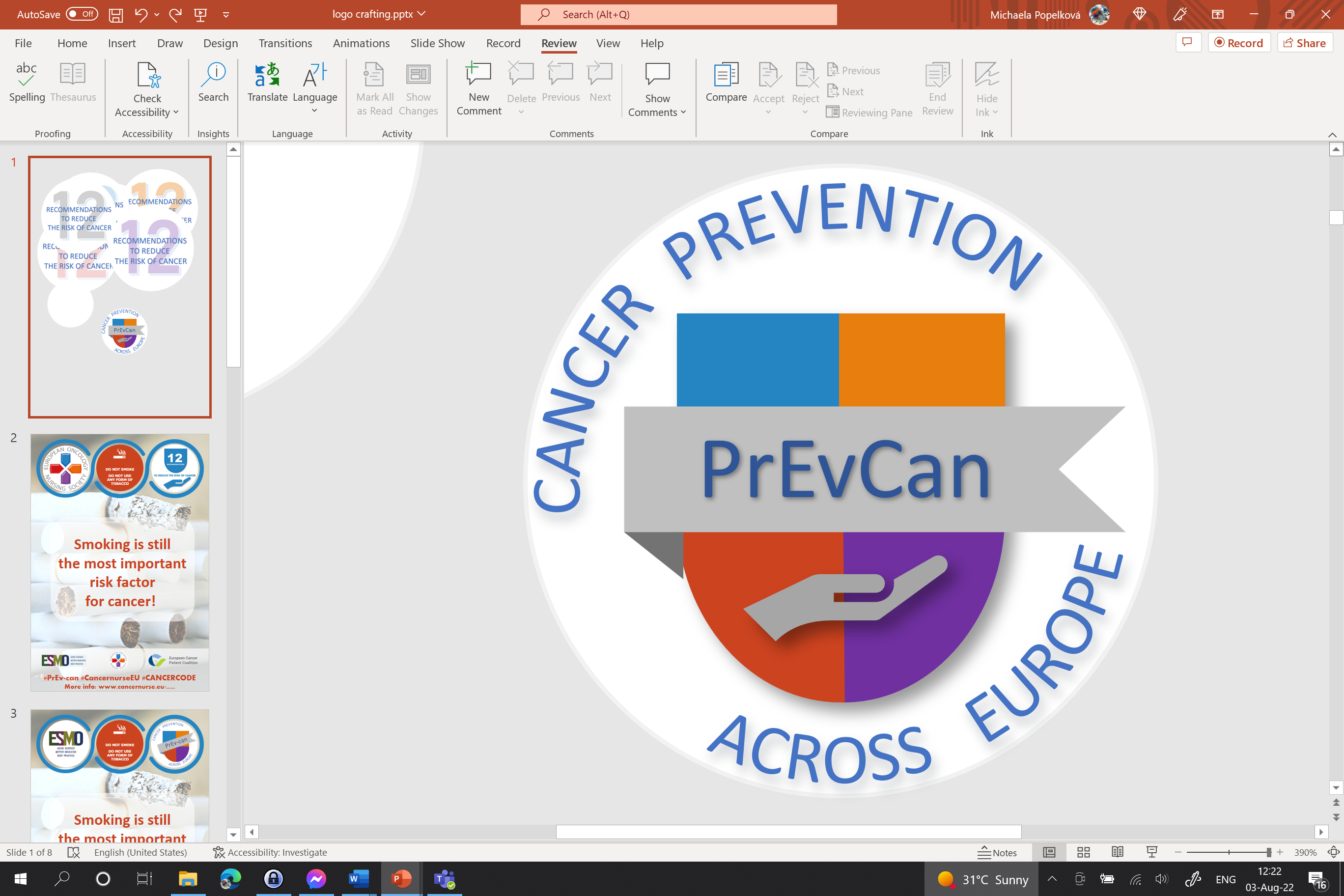 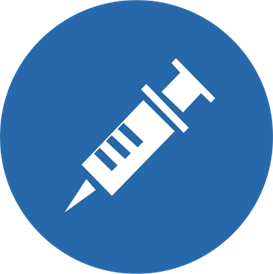 VARMISTA, ETTÄ LAPSESI OSALLISTUU RUKOTUSOHJELMIIN:EPATIITTI BHPV
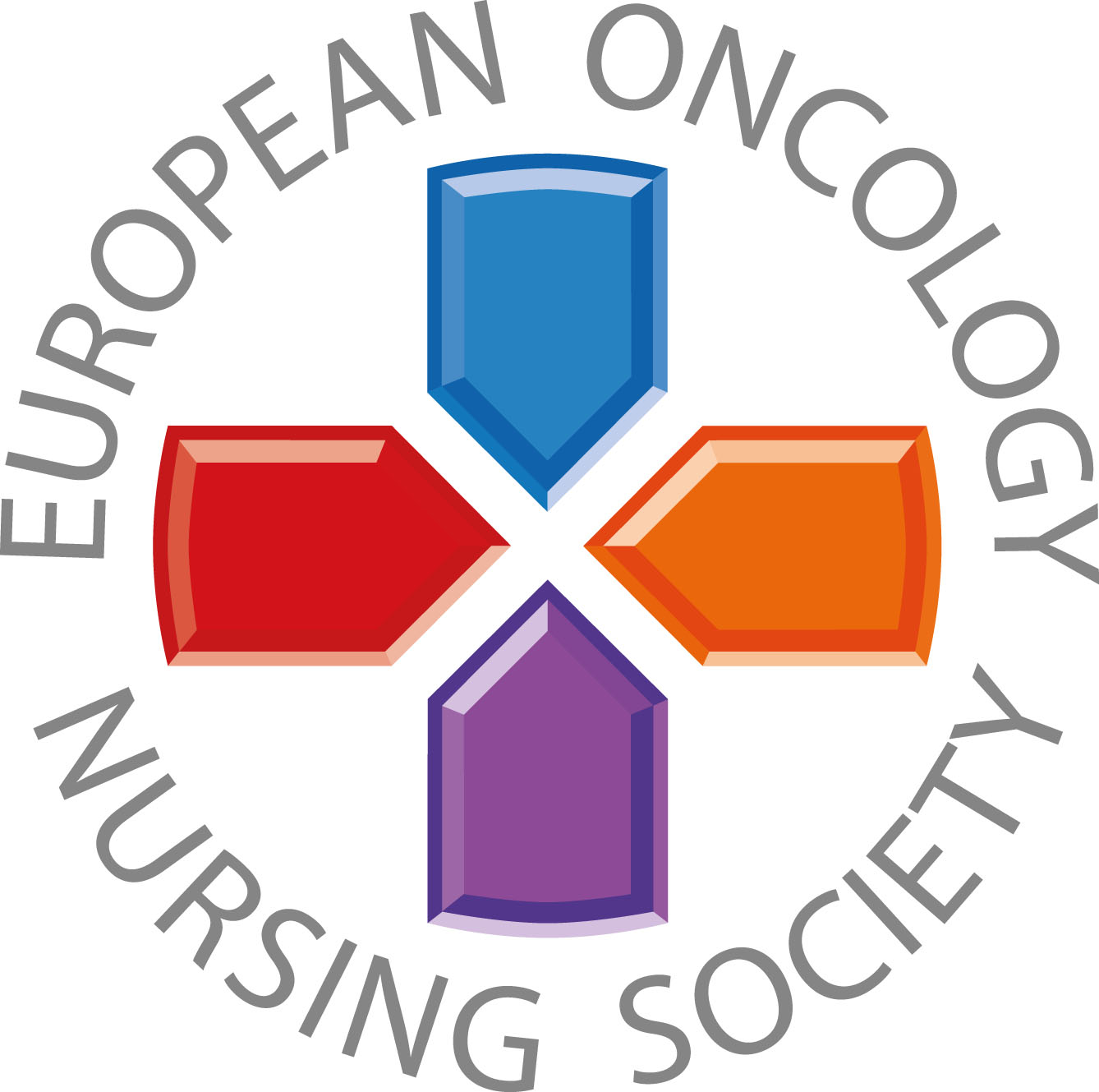 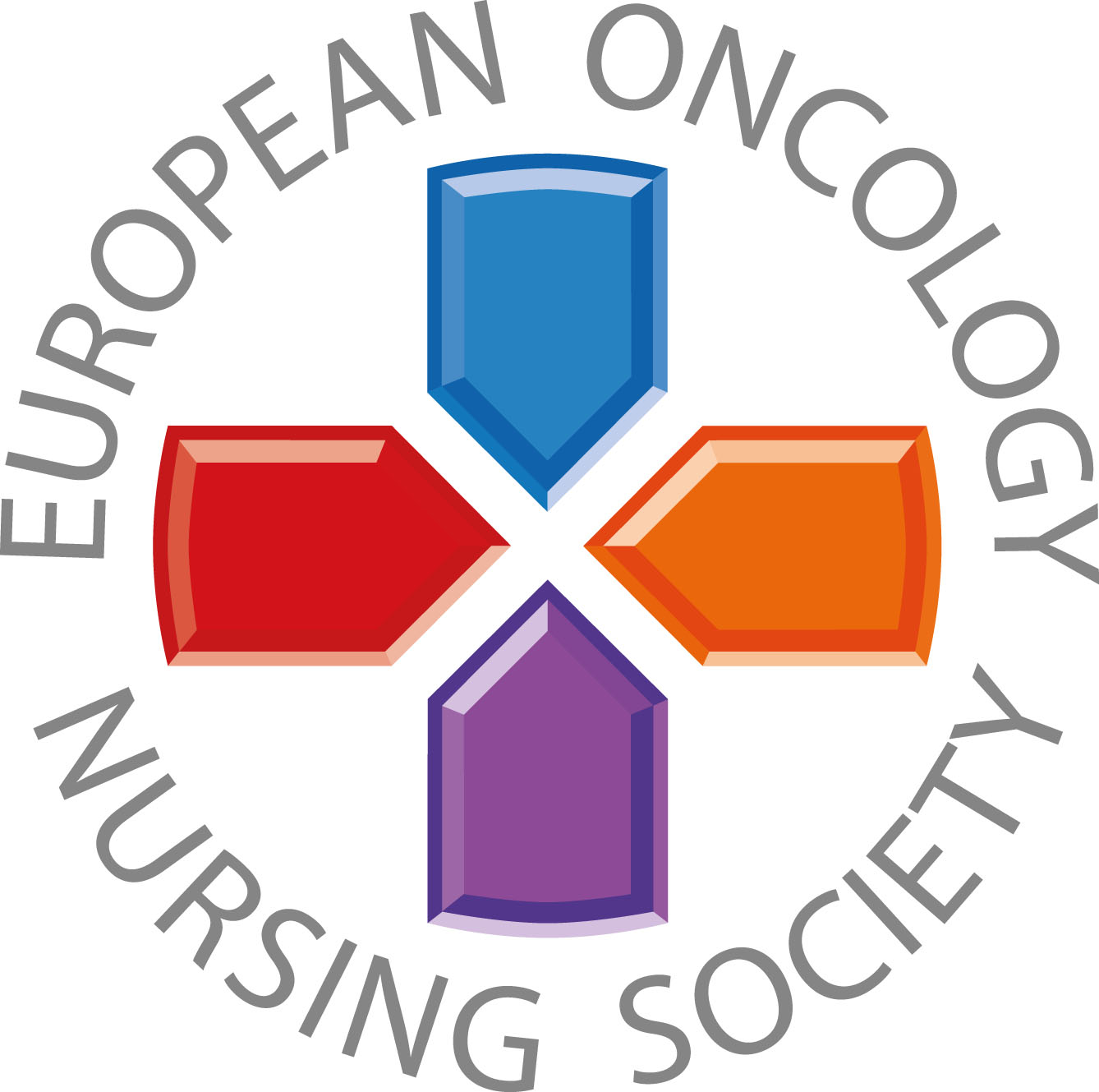 Viestit terveydenhuollon ammattilaisille
#PrEvCan #CANCERCODE
EONS käynnisti PrEvCan©-kampanjan, joka on toteutettu yhteistyössätärkeimmän kampanjakumppanin ESMOn kanssa. Lisätietoja: www.cancernurse.eu/prevcan
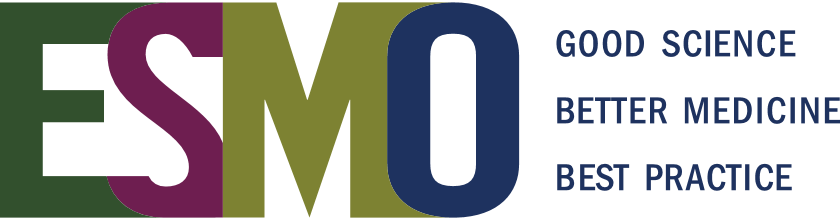 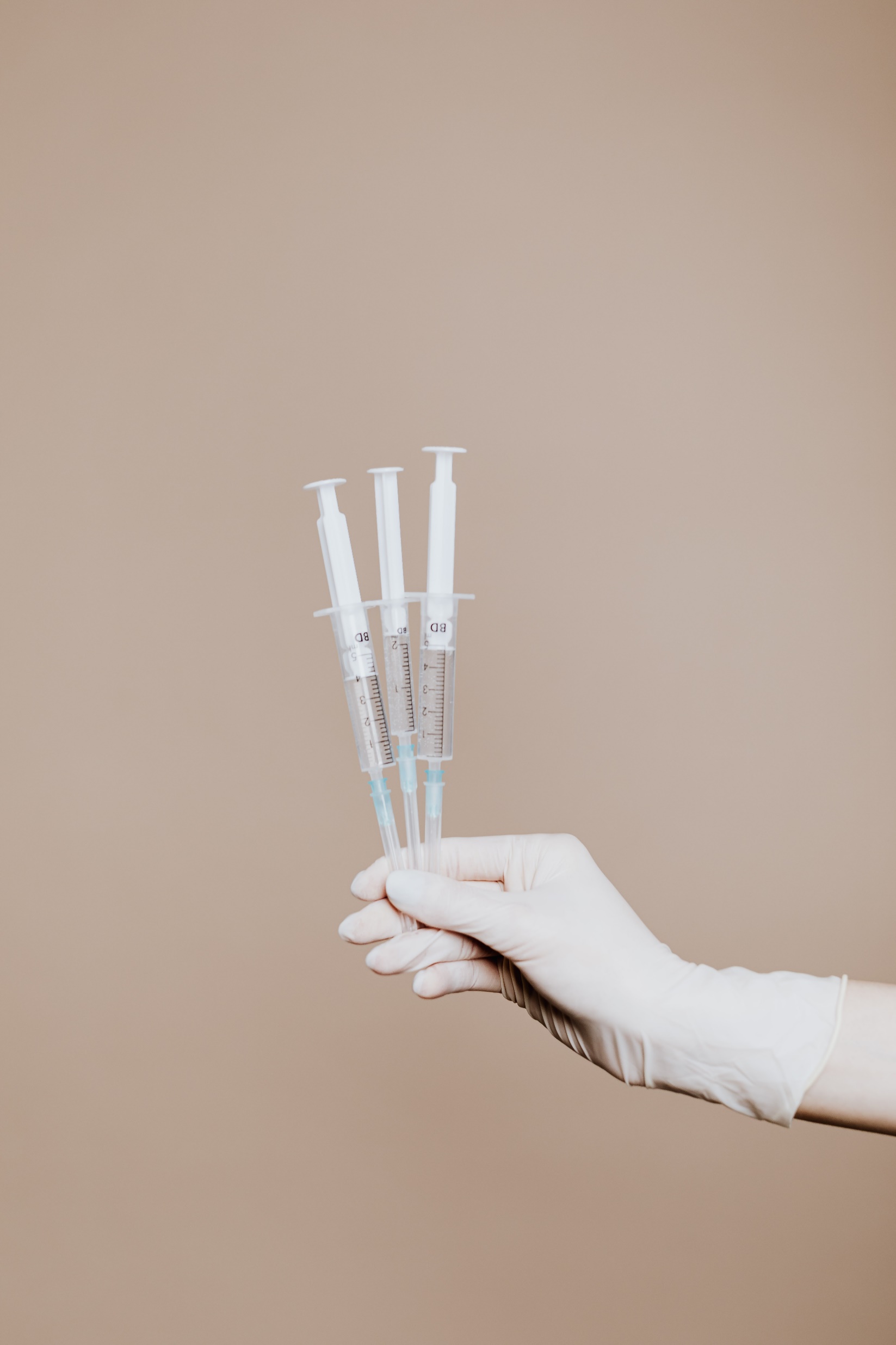 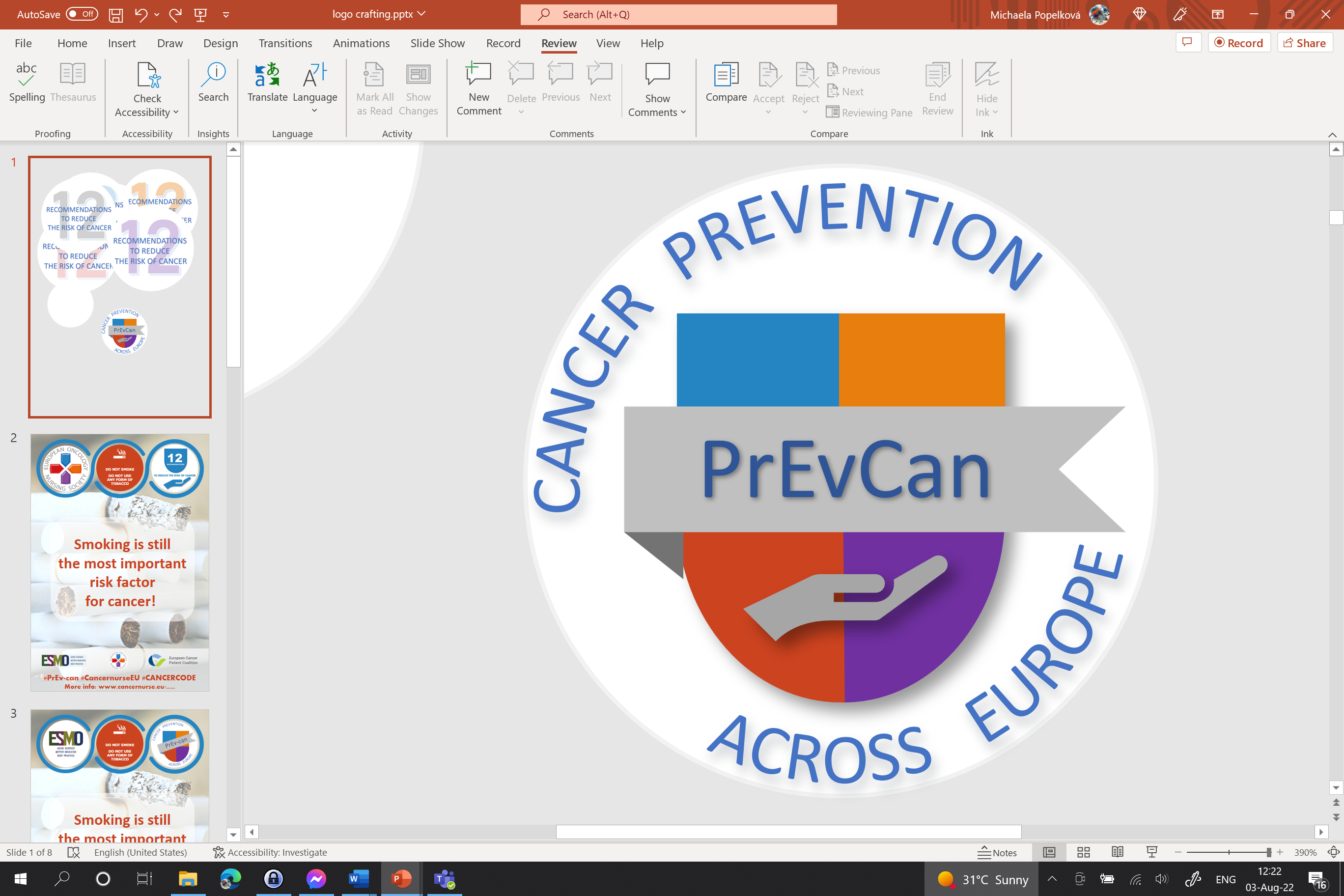 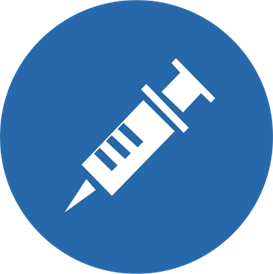 Lisää tähän organisaatiosi logo
VARMISTA, ETTÄ LAPSESI OSALLISTUU RUKOTUSOHJELMIIN:EPATIITTI BHPV
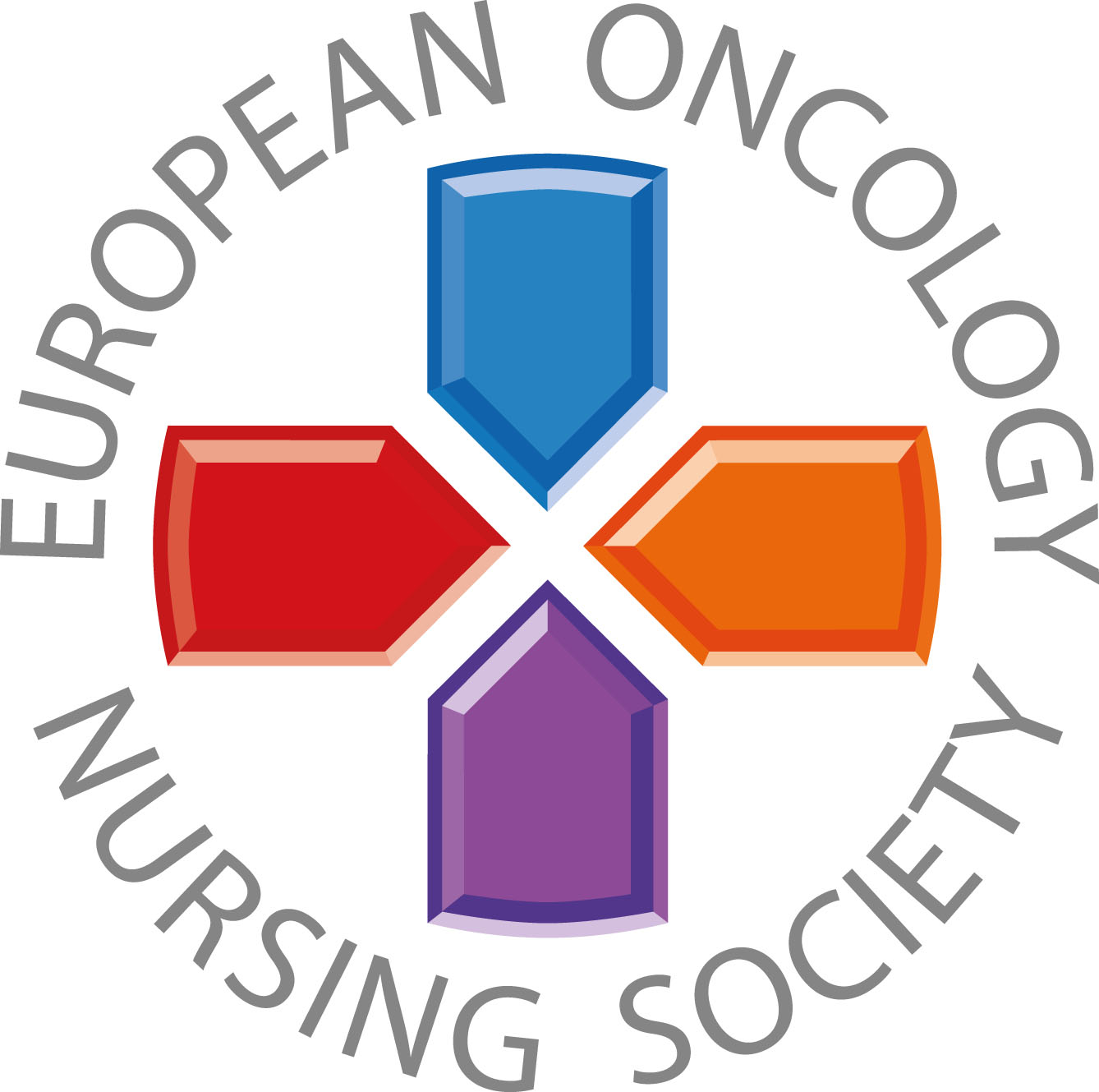 Arvioi aina potilaiden rokotustila hepatiitti B:n ja HPV:n varalta. Suosittele ja tue rokotuksia potilaille ja heidän perheilleen tarvittaessa syöpäriskin vähentämiseksi
#PrEvCan #CANCERCODE
EONS käynnisti PrEvCan©-kampanjan, joka on toteutettu yhteistyössätärkeimmän kampanjakumppanin ESMOn kanssa. Lisätietoja: www.cancernurse.eu/prevcan
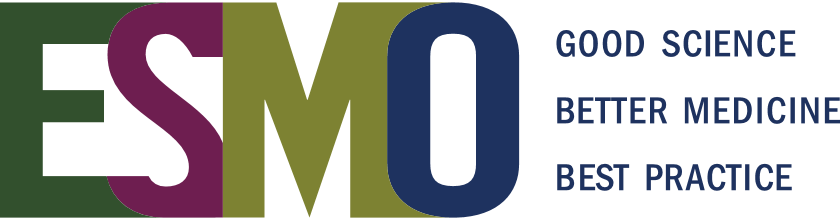 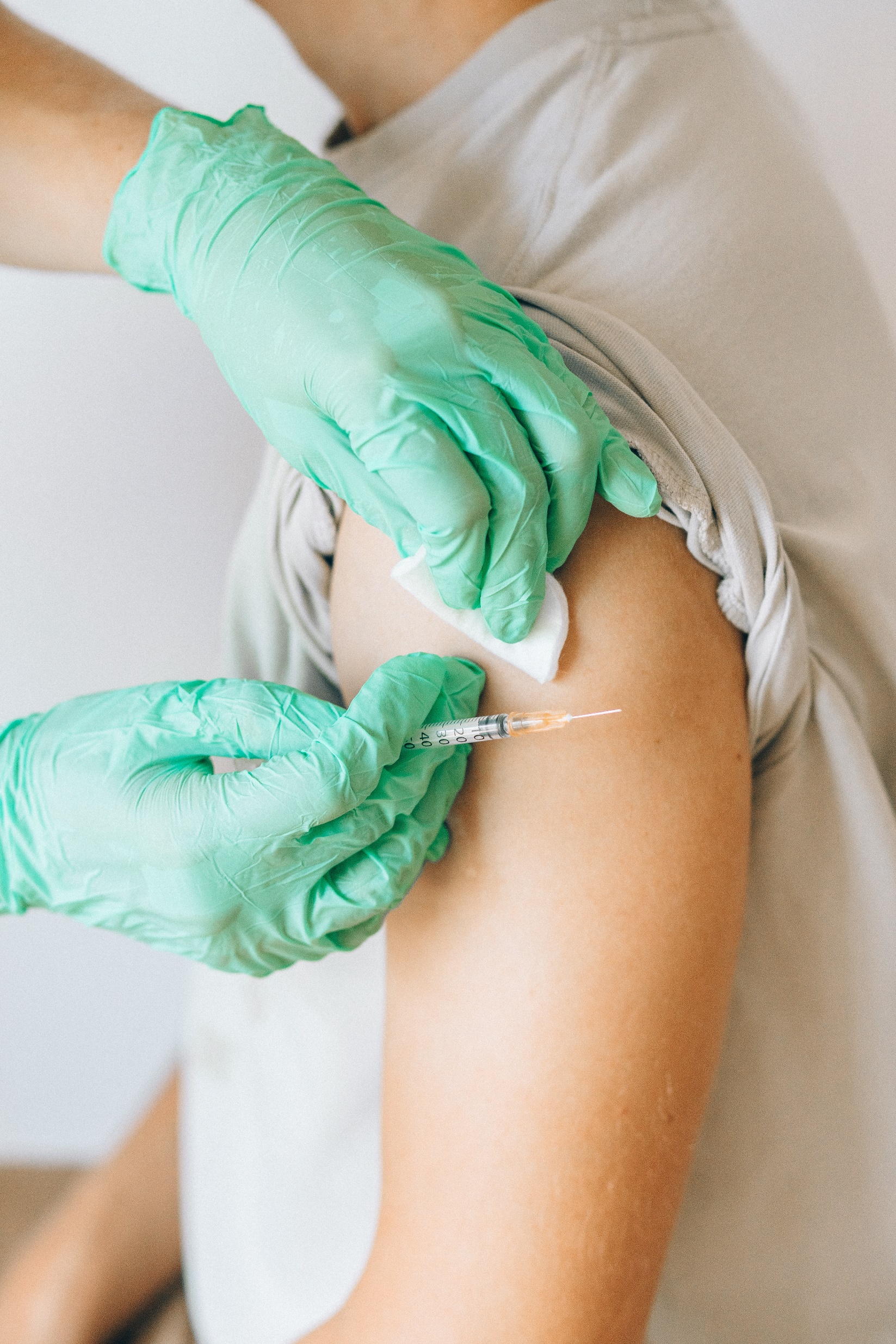 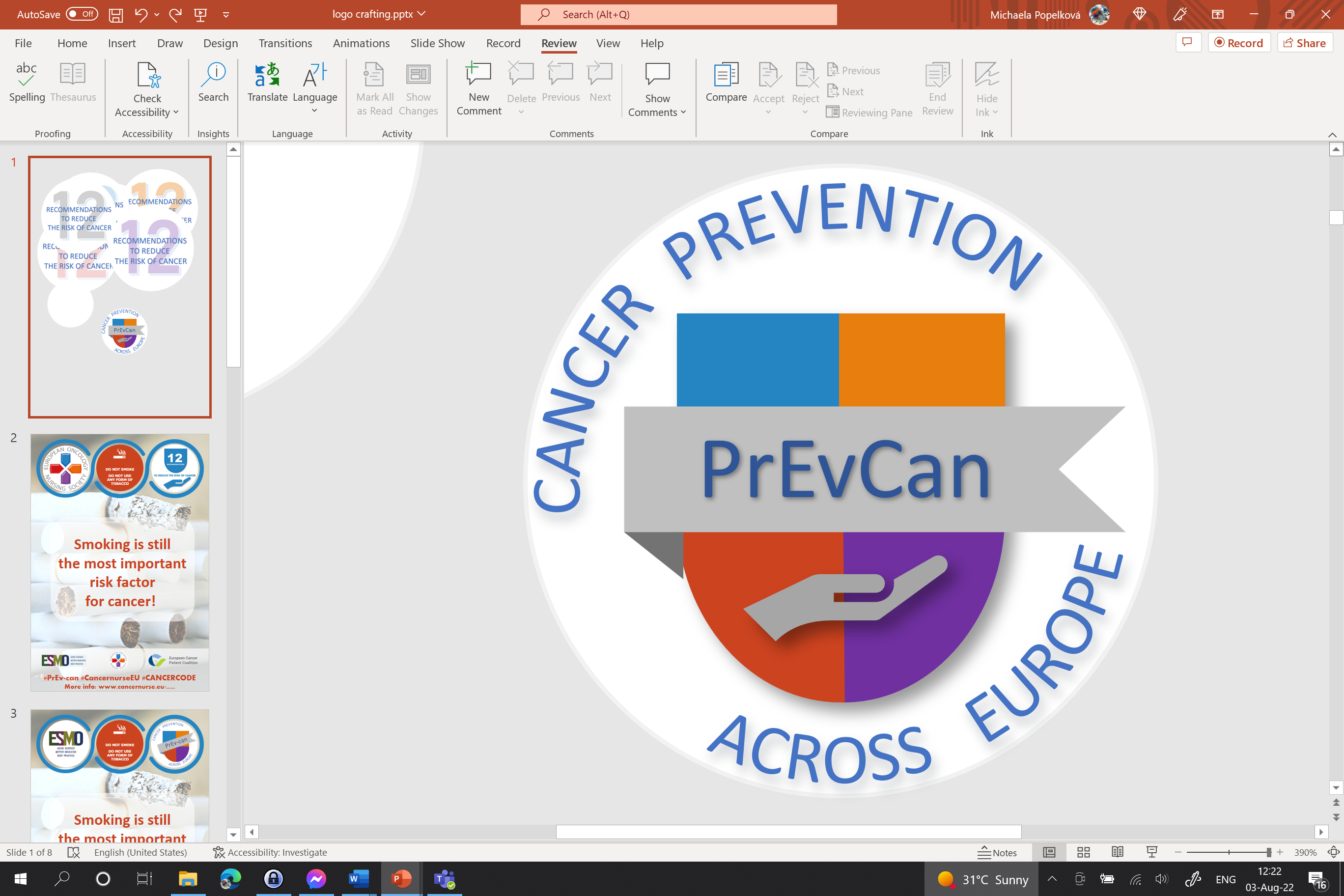 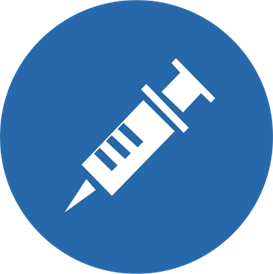 Lisää tähän organisaatiosi logo
VARMISTA, ETTÄ LAPSESI OSALLISTUU RUKOTUSOHJELMIIN:EPATIITTI BHPV
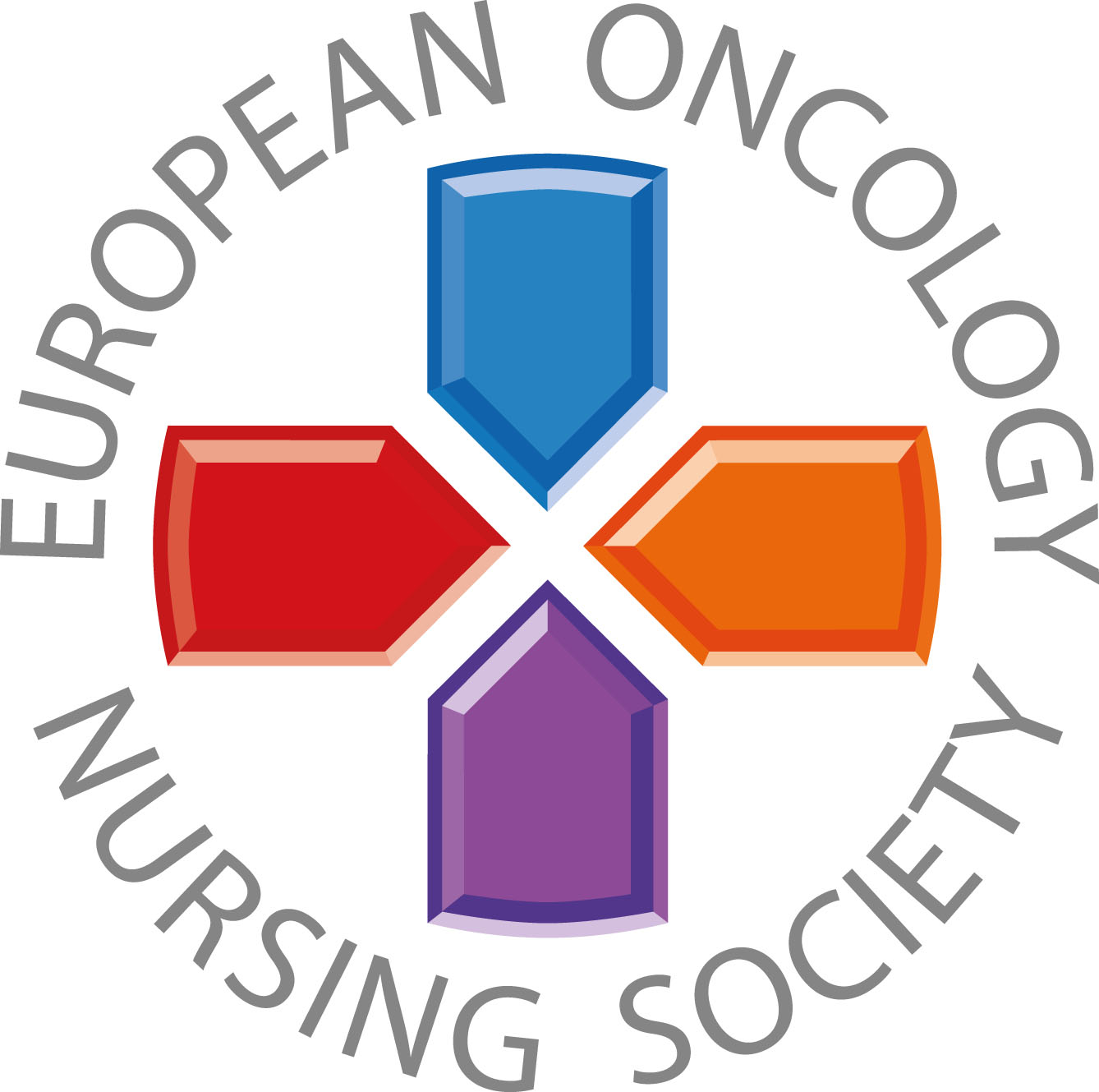 Lisää valokuvasi
Mukautettu teksti
#PrEvCan #CANCERCODE
EONS käynnisti PrEvCan©-kampanjan, joka on toteutettu yhteistyössätärkeimmän kampanjakumppanin ESMOn kanssa. Lisätietoja: www.cancernurse.eu/prevcan
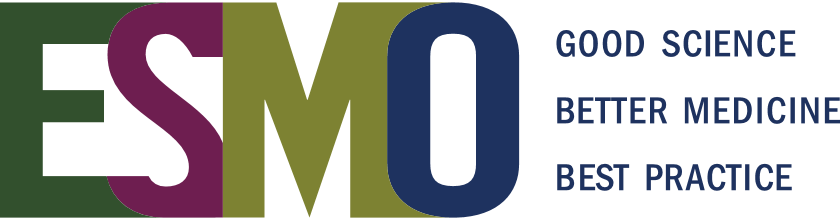